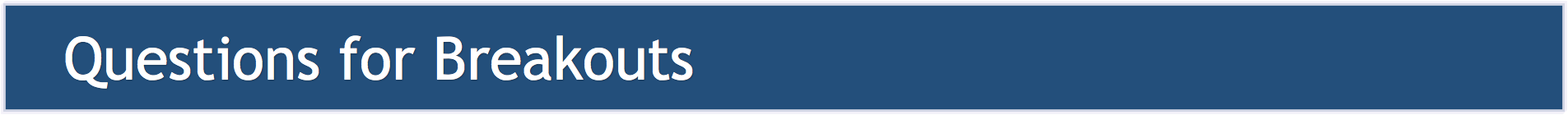 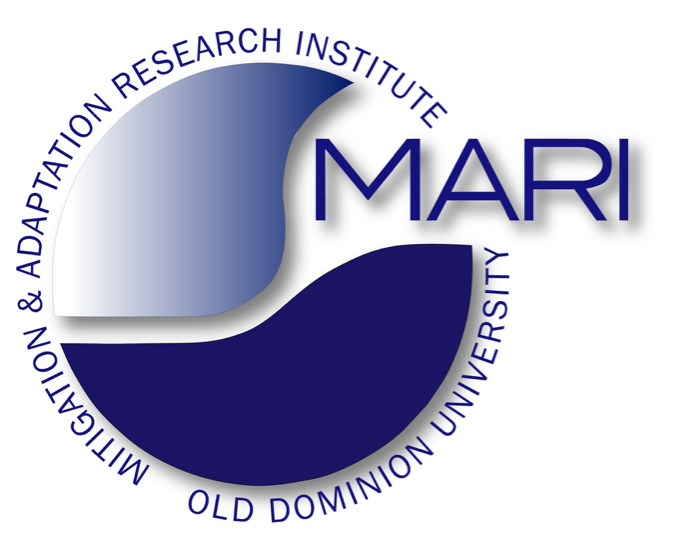 Questions:
Do we have an overview of 
     breakout 1: the full CC and SLR hazard spectrum 
     breakout 2: our vulnerability and 
     breakout 3: the quality of our foresight?
What are the main gaps in the knowledge that limit societal decision makers most?
What research should be prioritized to close the knowledge gaps?
B1: Hazards            Lead: Michael Allen               
B2: Vulnerabilities    Lead: NN                
B1: Foresight          Lead: Hans-Peter Plag
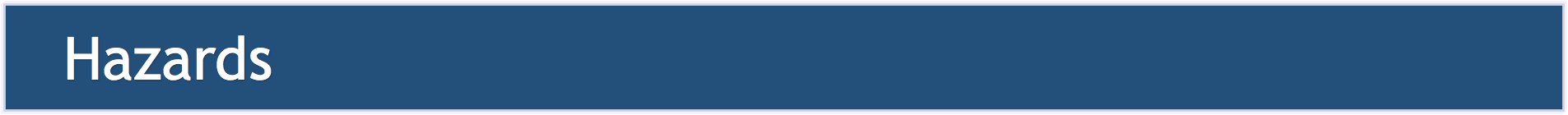 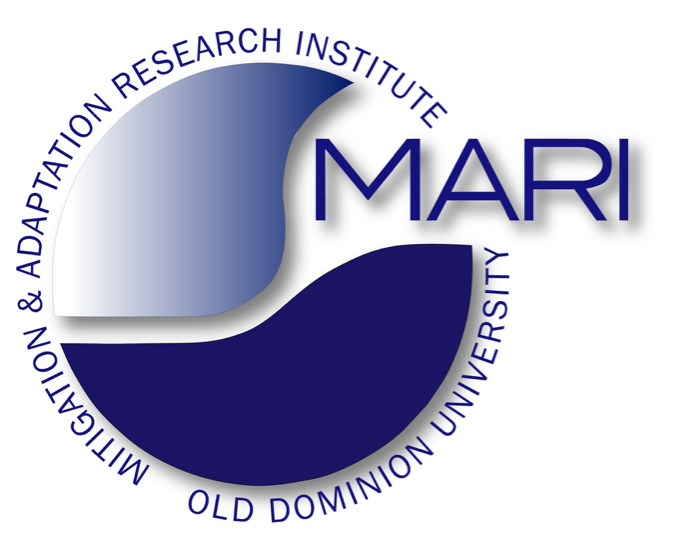 For all hazards, the short-term and long-term characteristics need to be consider.

Hazards relevant to Virginia:                                                            
storm surges/hurricanes
sea level rise   
hazardous ecosystem changes (including infectious diseases)
changes in precipitation
wind
droughts
tornadoes      
extreme cold spells, ice storms 
wildfires
ocean warming and acidification
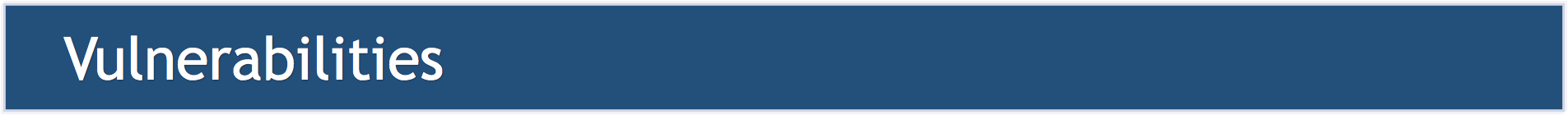 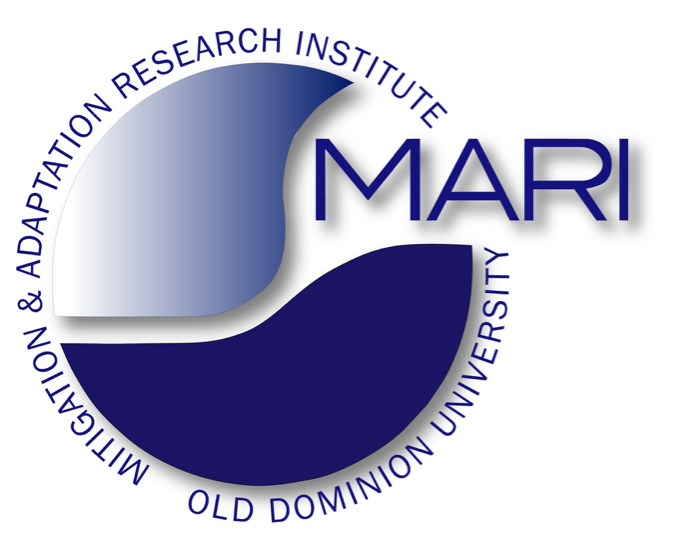 For all vulnerabilities, we need to consider those that have short time scales (more or less immediately in response to a hazardous event, and those that would developed on longer-terms if exposed to a hazard for a long time.
Vulnerabilities: 
- Public services:
     transportation
     communication
     food and water supply
     sewage systems
     power
     health
     ecosystem service
- built infrastructure/environment
- economics
- social community structure/inequality/migration/population changes
- external impacts (social instability, migration, population growth) 
- natural environment
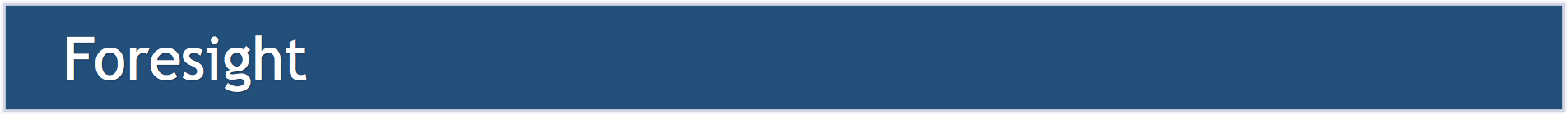 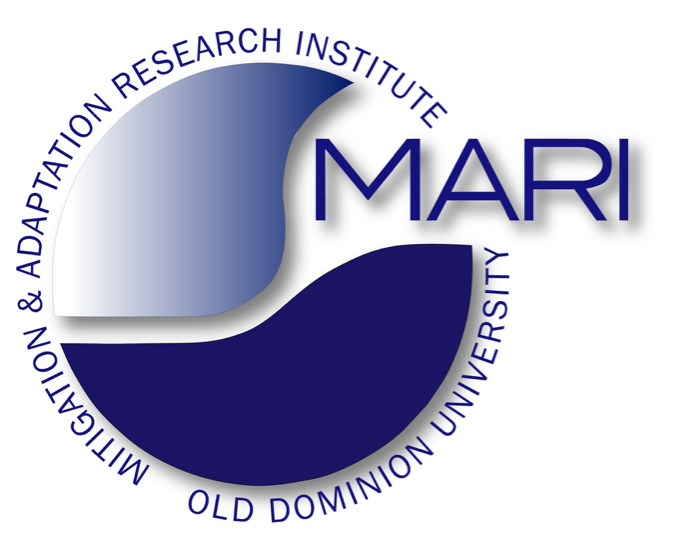 Foresight in our contexts is the an act of looking forward and taking care or provision for the future. It refers to the insight of what the future might be. Like for hazards and vulnerability, the time scale is important and we have to consider short-term and long-term foresight.
                               
We need foresight with respect to hazards and their changing probabilities and vulnerabilities that are changing with a changing build environment, social fabric, and socio-economic interdependencies.